Prescott Dispatch Center
2021 Annual Report
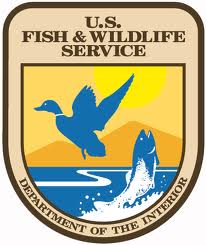 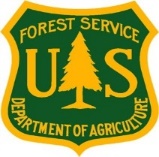 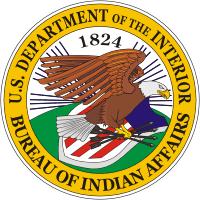 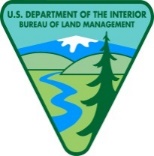 Participating Agencies
Bureau of Indian Affairs
Colorado River Agency
Fort Yuma Agency
Western Regional Office
Bureau of Land Management
Colorado River District
Phoenix District
Arizona State Office
United States Fish & Wildlife Service
Bill Williams National Wildlife Refuge
Cibola National Wildlife Refuge
Havasu National Wildlife Refuge
Imperial National Wildlife Refuge
Kofa National Wildlife Refuge
United States Forest Service
Prescott National Forest
2021 WildCAD Incidents
1,677 Total Incidents
All Incidents
Wildfires & Smoke Checks
[Speaker Notes: Wildfires and Smoke Check stats include all Wildfire incidents (stat, threat, agency assist, a/c, i/c, restriction enforcement, false alarms) and all smoke checks (relay to neighbor and Report only).  FYA stats reported under BIA. PDC incidents = relay to neighbor and some agency assists that was a multi response.]
WildCAD Incident Types
All Incident Types:
Wildfire
Prescribed Fire
Law Enforcement
Smoke Checks
Resource Orders
Vehicle Fires
Public Assist
Emergency Standby
SAR
Aircraft
Medical
Aircraft Down
Hazmat
Traffic Collision
Structure Fire
Miscellaneous
Wildfire Sub Types:
Statistical
Threat to Federal Land
Agency Assist
Abandoned Campfire
Illegal Campfire
Restriction Enforcements
False Alarm (response)
Smoke Checks Sub Types:
Report Only – No Action
Relay to Neighbor
[Speaker Notes: Wildfire Restriction Enforcement:  abandoned campfires, illegal campfires, candles, grills, chainsaw, smoking -> during restrictions. Shooting during restrictions is classified as Law Enforcement Restriction Enforcement.]
WildCAD Incident History
2021: 1,677 Incidents
April – Sept: 1,351 incidents - High.
Oct – Dec: 132 incidents - High.  
Average 5 incidents per day - High.
Tuesdays and Thursdays saw the fewest incidents - Consistent. 
Saturdays saw the most incidents (319) - Consistent.
50% of incidents occurred between 1000 & 1500 - Consistent.
2013: 1,040
 2014: 1,124
 2015: 1,074
 2016: 1,226
 2017: 1,893
2018: 1,828
2019: 1,768
2020: 2,426
2021: 1,677
Number of Incidents
WildCAD Incident History Cont.
2020
2021
834 Fire Related Incidents
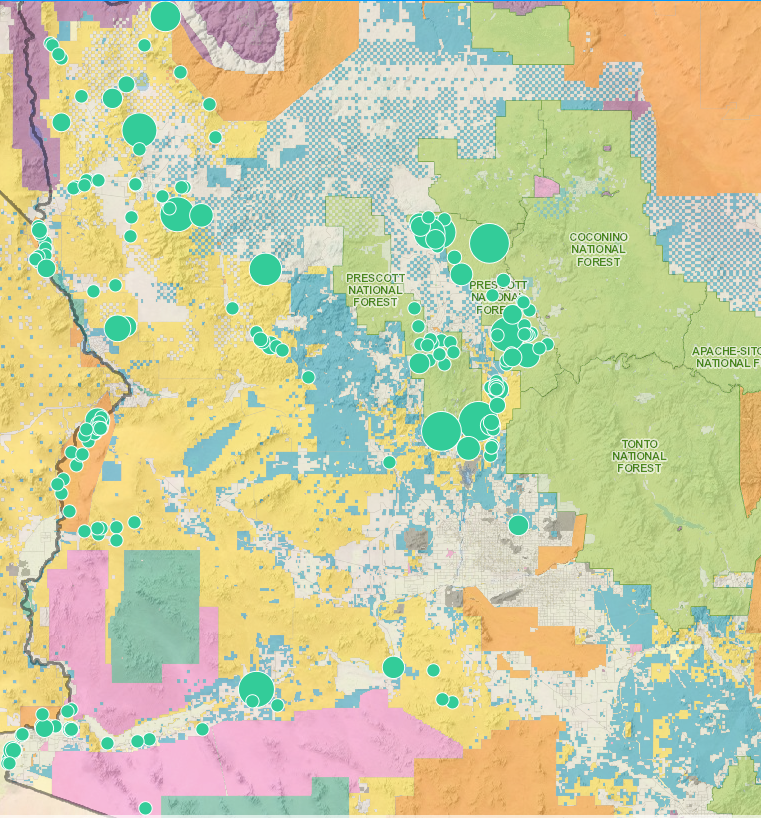 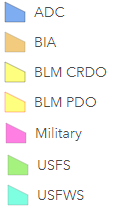 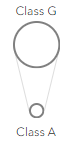 2020 Wildfires
2021 Statistical Wildfires(based on jurisdictional ownership)
BLM
USFS
BIA
FWS
IMT Incidents
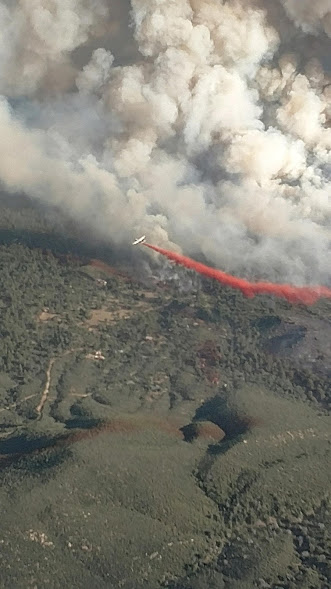 Tussock (AZ-PHD)
Type 1 - IC: Dave Bales
Started on May 8th
Total of 5,546 acres
Declared Out on June 13th4
Flag (AZ-CRD)
Type 1 - IC: Alan Sinclair 
Started on April 25th
Total of 1,267 acres
Declared Out on June 6th17
Rafael (AZ-PNF)
Type 1 – IC: Dave Bales
Started on June 18th
Total of 78,065 acres
Declared Out on September 12th
Tiger (AZ-PNF)
Type 2 – IC: Dave Gesser
Started on June 30th
Total of 16,278 acres
Declared Out on September 12th
 Rock Butte (5 fires) (AZ-PNF)
Type 3 – IC: Ryan Barela
Started on June 17th
Total of 802 acres
Declared Out on July 13th
2021 Restrictions/Closures
Prescott National Forest
Stage 1:  May – June. 
Forest Closure:  June – July. 
Stage 1:  July   
Shooting restrictions were also included in Stage 1.

Bureau of Indian Affairs / Tribal Partners
Stage 1:  January – May. Closure:  May – January 2022.

Bureau of Land Management (CRD/PHD)
Stage 1:  May – June
Stage 2: June - July 

Fish and Wildlife
Standard restrictions in effect year-round.
Fire Size Class
A:  0 - .25
B: .26 - 9.9
C:  10 - 99
D:  100 - 299
E:  300 - 999
F:  1000 - 4999
G:  5000 +
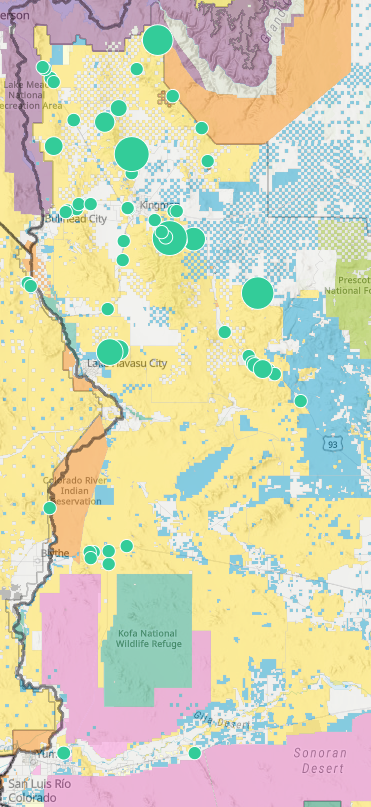 CRD Fire Activity - 2021
Flag (4/25) 1,267 acres
False Alarm Response: 45
Agency Assist: 9
Threat Fires:  4 – 2,130 ac
2018: 45 Fires – 982 acres
2019: 48 Fires – 1,419 acres
2020: 71 Fires – 4,336 acres
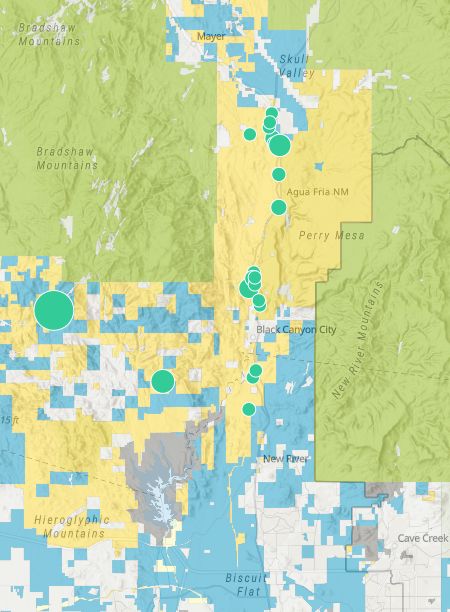 PHD Fire Activity - 2021
Fire Size Class
A:  0 - .25
B: .26 - 9.9
C:  10 - 99
D:  100 - 299
E:  300 - 999
F:  1000 - 4999
G:  5000 +
Tussock (05/08) 5,545
- PHD (29 – 5,779 acres)
- BOR agreement (0 – 0 acres)
Threat Fires: 2 - 44 acres
Agency Assist: 6
False Alarm Response: 21
2020: 75 fires – 12,949 acres
2019: 46 fires – 3,458 acres
2018: 33 fires – 74 acres
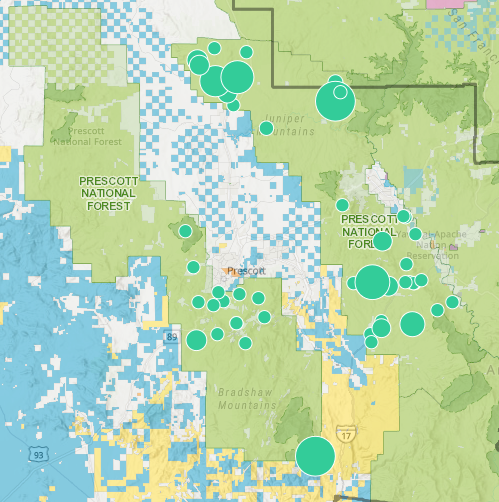 PNF Fire Activity - 2021
Fire Size Class
A:  0 - .25
B: .26 - 9.9
C:  10 - 99
D:  100 - 299
E:  300 - 999
F:  1000 - 4999
G:  5000 +
Rafael (6/18) 78,065 acres (23,168 on PNF)
Tiger (6/30) 16,278 acres (11,670 on PNF)
False Alarm Response: 38
Agency Assist: 13
Threat Fires: 6
2018: 61 fires – 8,875 ac
2019: 45 fires – 31,775 ac
2020: 52 fires – 12,182 ac
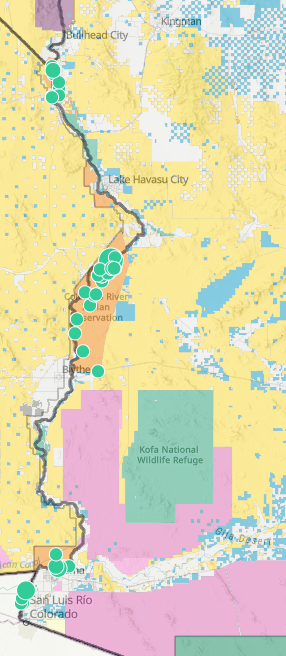 Fire Size Class
A:  0 - .25
B: .26 - 9.9
C:  10 - 99
D:  100 - 299
E:  300 - 999
F:  1000 - 4999
G:  5000 +
BIA Fire Activity - 2021
False Alarm Response: 10
Agency Assists: 1
Threat Fires: 1 - 0.15 acres
2018: 33 fires – 673 acres
2019: 30 fires – 80 acres
2020: 57 fires – 304 acres
Fire Size Class
A:  0 - .25
B: .26 - 9.9
C:  10 - 99
D:  100 - 299
E:  300 - 999
F:  1000 - 4999
G:  5000 +
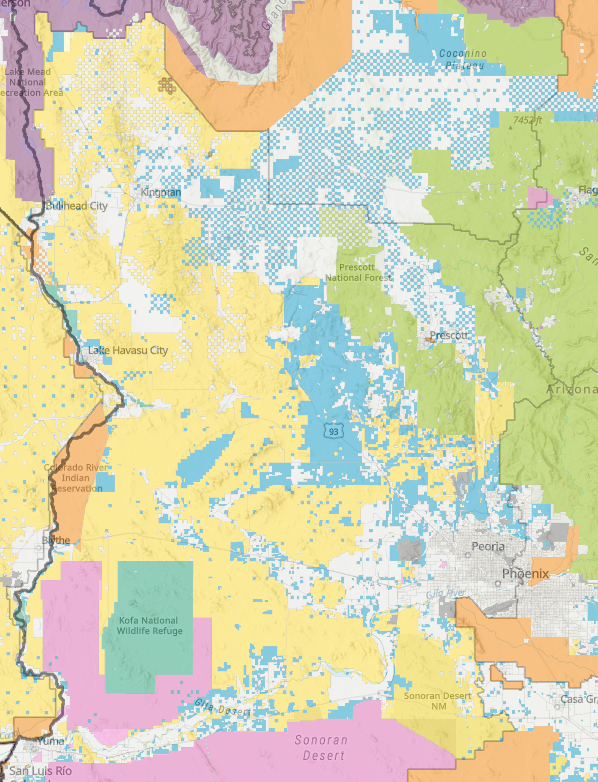 FWS Fire Activity - 2021
Agency Assists: 0
Threat Fires: 0
False Alarm Response: 1
2020: 11 fires – 117 acres
2019: 5 fires – 28 acres
2018: 1 fire – 0 acres
Prescribed Fire Activity
2021 Resource Ordering/Mobilization
Overhead
Processed 3,751 requests
PDC Resources include BIA, BLM, FWS & USFS overhead
Supplies
Processed 3,165 requests
Requests include ongoing fire and incident  replacement (NFES and non-NFES supplies)
Equipment
Processed 1,060 requests
PDC Resources include BIA, BLM, FWS, USFS and contract vendor equipment
Aircraft
Processed 530 requests
PDC Resources include USFS & BLM helicopters
Crews
Processed 129 requests
PDC Resources include USFS IHC & Fire Suppression Module
NFDRS
Operate the Weather Information Management System (WIMS) for 15 DOI RAWS and 4 USFS RAWS
Document and disseminate NFDRS Indices and Components to field units
Produce and distribute Fire Danger/Outlook/Current Conditions document for DOI & USFS units
Maintain 4 USFS fixed-site RAWS and 1 USFS portable RAWS according to NWCG standards
Produce Prescott NF Fire Danger Pocket Cards according to NWCG standards
Calculate the Local Preparedness Level for Prescott NF and communicate to field units
Implement the Western Arizona Zone NFDRS Operating Plan
Utilize FireFamilyPlus software to provide fire management with tools to aid in decision making
Mapping
Manage PDC ArcGIS Online project with shared access to multiple layers
Create new layers to meet agency/PDC needs
Coordinate with agency’s GIS specialists for updates
Provide on-demand map products 
Edit Response Areas as needed
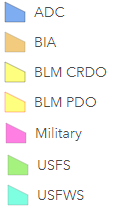 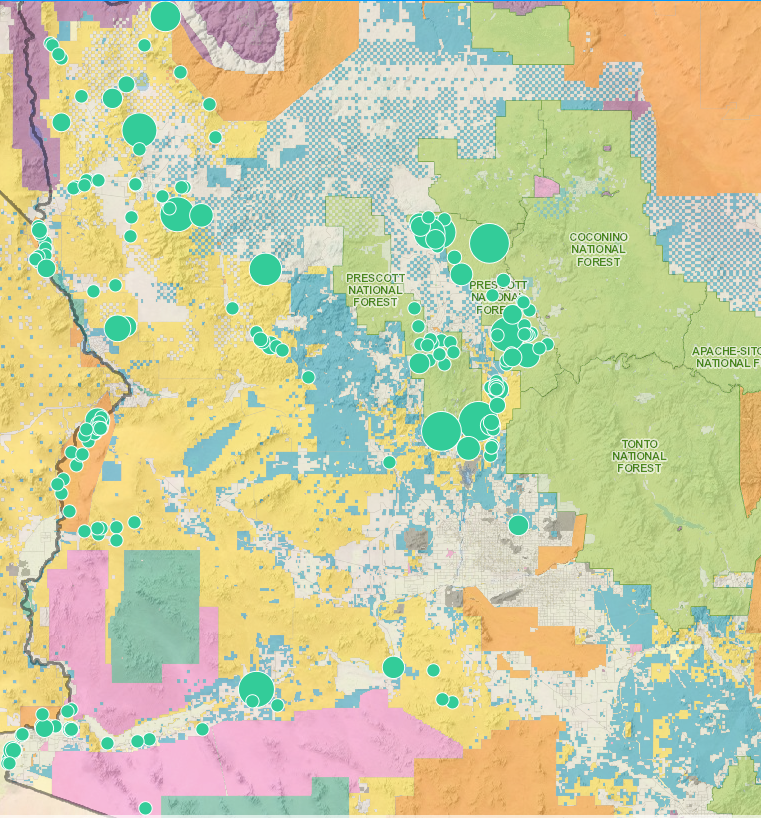 AD Program
PDC Website
Manage site to provide products & services in support of the participating agencies and PDC staff
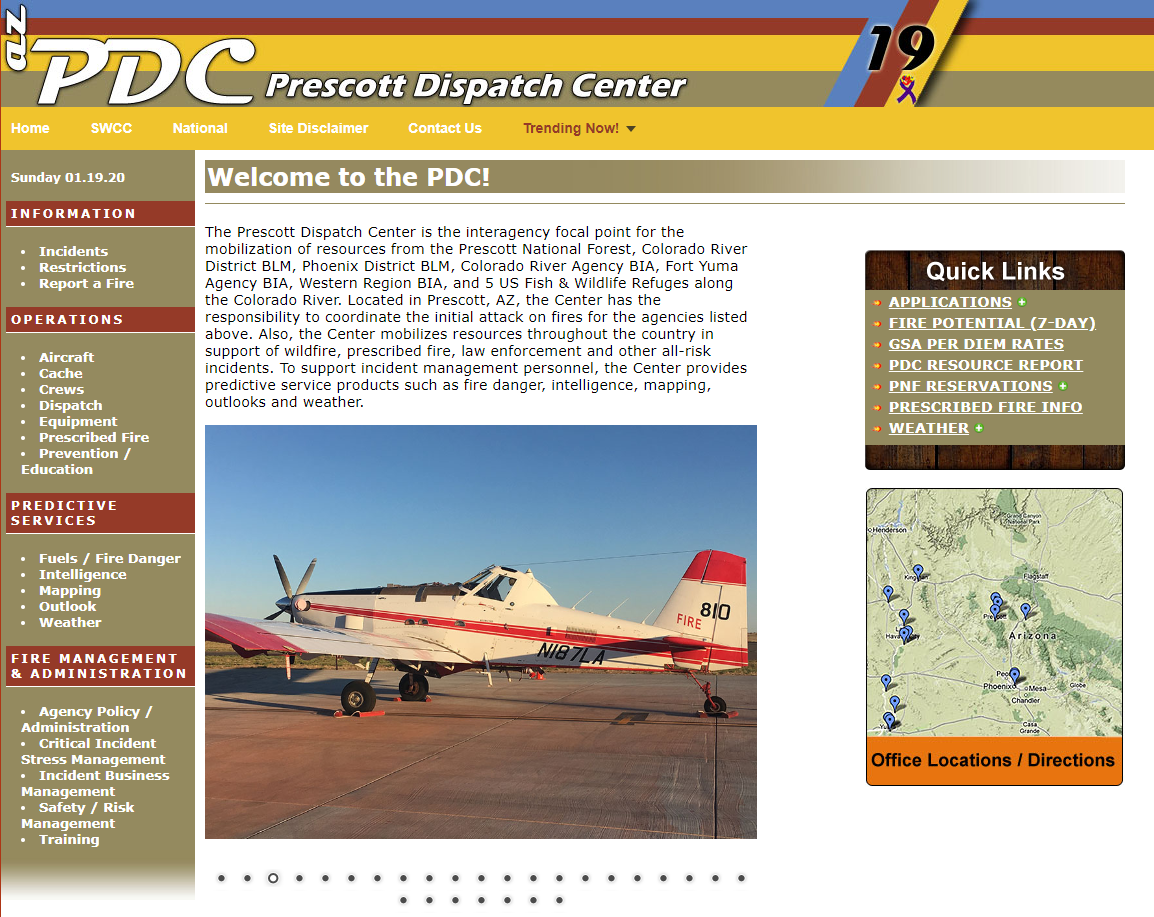 2021 PDC Staffing
Center Manager: Barry Wallace
Assistant Center Manager: Bec Sandle
Assistant Center Manager: Alanna English
IA/Aircraft Dispatcher: Ashley Epright
IA/Aircraft Dispatcher: Brandon Padron
IA/Aircraft Dispatcher: Vacant
Intelligence/Support: Viola Plummer
Logistics Dispatcher: Sonja Hess
2021 Accomplishments
Successful transition to FireNet, IROC, InFORM and cloud based WildCAD.
Staffed Expanded Dispatch from May to June.
Staffed with a night shift from May to July.
Increased capabilities with virtual dispatching and teleworking.
Developed and trained Dispatch Militia workforce of 10 dispatchers.
PDC Staff received training and assignment opportunities.
Maintained/monitored network of weather stations with no down-time or loss of data.
Successfully managed Prescott NF AD Program, timely processing of travel and time
Provided personnel for training courses, hiring events and local emergency drills. 
Enhanced & maintained PDC Website.
Provided IQCS program management assistance.
Maintained WildCAD database including phone directory, run cards, resources.
Remained on the cutting edge of Dispatch information technology.
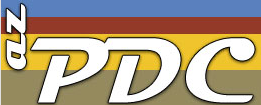 Looking into 2022…
NFDRS
 Enhance and implement interagency Fire Danger Operating Plan for the PDC area of responsibility (PNF, BLM, BIA, FWS)
 Transition NFDRS2016 with revised SIGs, new fuel models, updated Pocket Cards
 IROC
 Continued development and enhancement, and training
 IRWIN
 Track the latest system integration
 InFORM
The mobile application Collector replaced by Field Maps.
 AGOL
 Enhance ArcGIS Online for incident mapping and intel.
 Used for Initial Attack and Aircraft dispatching
 CAD
 Prepare for next generation of CAD (WildCAD-E) coming in spring of 2023
 FireNet
 Transition PDC files and folders from NAS to FireNet
 Establish PDC SharePoint site with easy access to files